What Can We Learn About Collaboration in “Most-Improved” Communities?
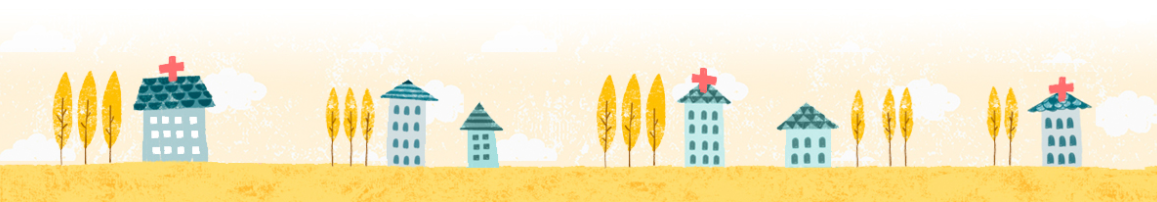 Douglas McCarthy
Senior Research Director, The Commonwealth Fund
Community Health Action Coalition: April 13, 2018
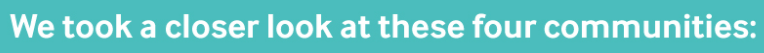 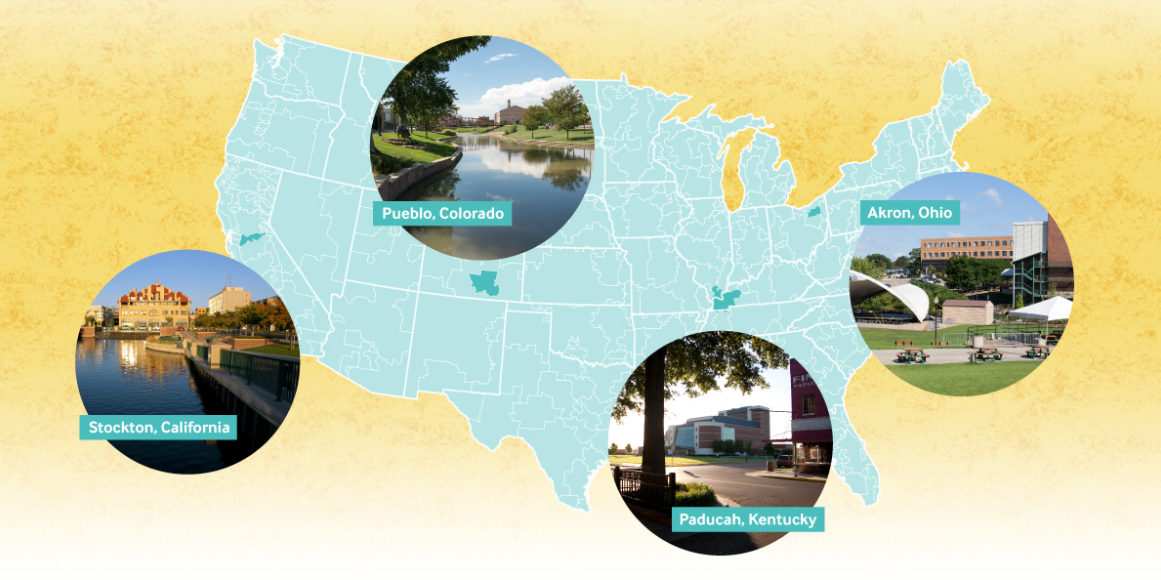 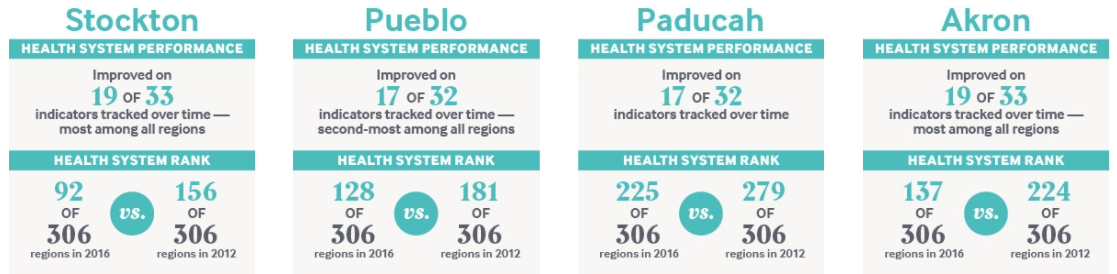 Citizens Health Action Coalition, April 13, 2018
Common Performance Drivers
Local governments act as catalysts for change
Health care and other community organizations cooperate to achieve common goals
Data often guides action
Local health system improvement benefits from Medicaid expansion and other investments
CHAC, April 13, 2018
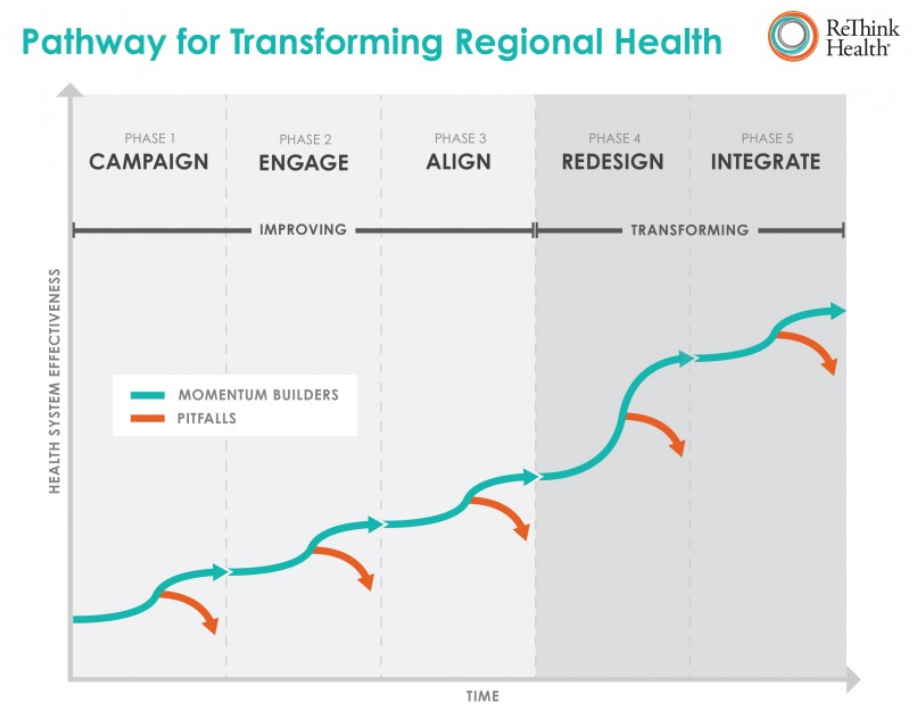 https://www.rethinkhealth.org/tools/stewardship-guide/
“Patient 
Urgency”
Perseverance
CHAC, April 13, 2018
For more information:
“All Health Care is Local, Revisited: 
What Does it Take to Improve?”
www.commonwealthfund.orgdm@cmwf.org
CHAC, April 13, 2018